房地合一最新稅制
講師：聯捷聯合會計師事務所
張志勝會計師(所長)
1
壹、基本課稅範圍
法令依據：
1.新增所得稅法第四條之四。
2.房地合一課徵所得稅申報作業要點第一點、第二點、第三點、
    第 四點、第五點。
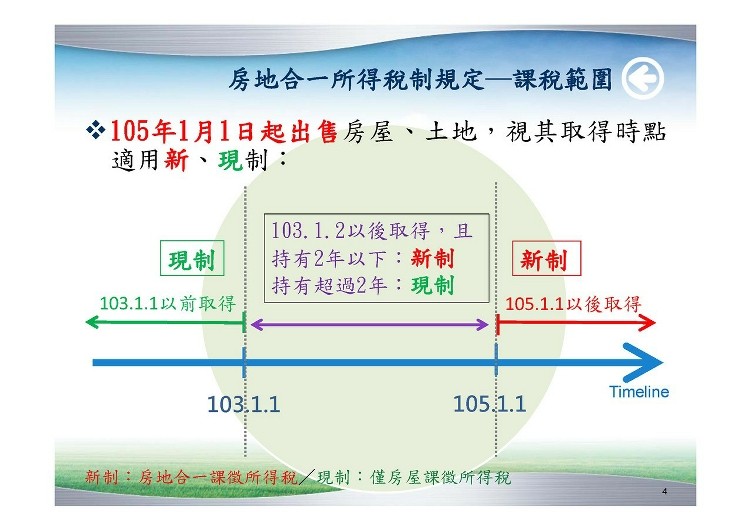 (舊)
2
貳、合建分售(或分成)地主，    是否會被認定為營利事業
若符合下列情形之(一)、(二)、(三)點之一者，合建地主會被認定為營利營事業(亦即地主為獨資營利事業)，而將地主土地交易所得按營利事業課稅方式課徵：
1.課17%營利事業所得稅。
2.稅後盈餘分配給股東，最高課綜合所得稅45%。
3.可扣抵稅額(含原課營利事業所得稅17%及未分配盈餘加徵10%)僅能「半數」抵減股東個人綜合所得稅；而非僅單純課徵合建地主之20%(土地持有10年內)或15%(土地持有10年以上)。
3
<名詞解釋：>
4
參、合建分售與自地自建稅負分析
一、稅負分析：
5
6
7
結論分析：採合建分售(或分成)整體稅負較輕。
8
二、新制下若採「合建分售」推案!能讓稅負再減輕之可能方法？
(一)…………。
(二)…………。
9
肆、新制下因繼承或贈與取得房地之問題
一、申報作業要點第十點第(八)：
「因繼承或受贈取得之房屋、土地，以繼承或受贈時之房屋評定現值及公告土地現值按政府發布之消費者物價指數調整後之價值為準」。
 二、應注意事項及內容……。
10
伍、答客篇
11
伍、答客篇
12
伍、答客篇
13
伍、答客篇
14
伍、答客篇
15
伍、答客篇
16
伍、答客篇
17
伍、答客篇
18